~孩子是我們共同的希望~
教育之道無他，唯愛與榜樣
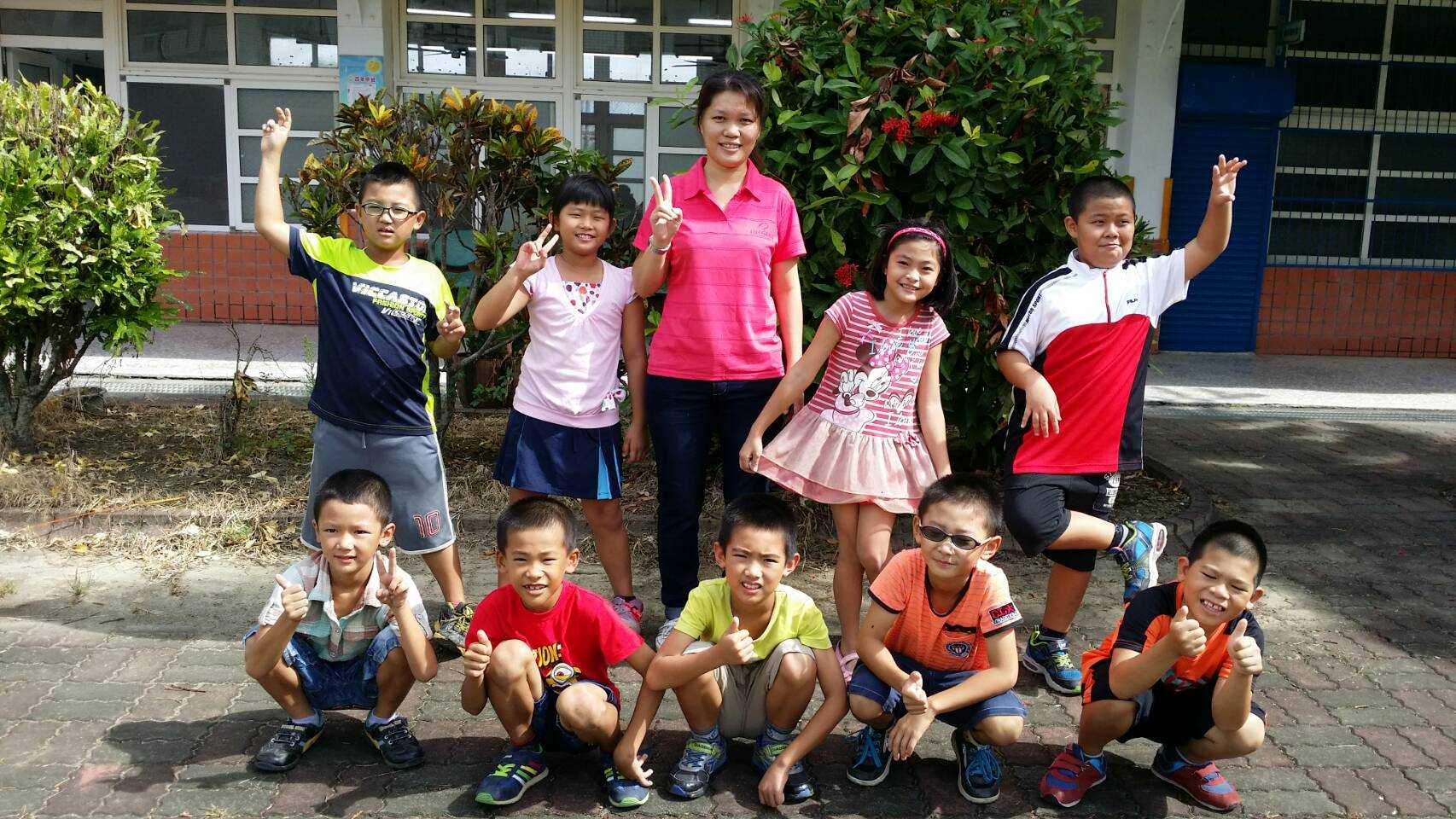 三年甲班
導師：陳雅惠
教育理念…品格教育。安全校園
每個孩子未必都出類拔萃，
但一定是獨一無二的…


讓每個孩子都能在安全的校園裡快樂學習，養成對人感恩、對物珍惜、對事負責、對己自信等良好習性，並能隨時反省檢討。
教育態度…一心一意
一心：平等心
        不歧視任何一個學生，每個人
        都有其特質，都應受到尊重。
   

一意：關懷意
        對孩子多一分關懷，孩子就能
        感受更多溫暖，不致誤入歧途。
教育目標…落實五力
品格力:
    對人感恩、對事負責、對物珍惜、對己
    自信的良善德行。習性，並能隨時反省檢討
認同力:
    透過走讀或遊學的探索體驗，培育愛鄉
    愛土的在地認同及榮譽感。
英語力:
    培育英語基本能力，增進英語溝通的自
    信心，進而與國際接軌。
教育目標…落實五力
健康力:
    自主健康管理，養成均衡飲食、規律運
    動、定時作息的好習慣。

親水力:
    親水游泳與自救能力教學，培養安全親
    水的認知、能力與態度。
教學方法：
以學生為主體，
  師生互動共創
  學習共同體…
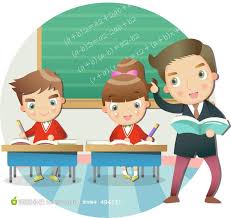 班級願景…
班級就像一個大家庭，建立有禮貌、愛整潔、肯學習、互幫忙的學習共同體，讓小朋友可以正向快樂的發展…
教育期許…快樂學習.正向發展
每個小孩的學習進度不一樣，不需跟別人比較，只要自己昨天比今天多學一點，積沙成塔，終見成效!
培養閱讀習慣…提升創造力
洪蘭教授強調:

  從閱讀去學習做人做事的道理，
  人腦吸收的速度比用聽的效果好。
~~~ 每天晨讀十分鐘 ~~~


       7：50 ~ 8：00
身體健康…快樂學習
注意視力保健:
  1.看電視要遵守3010原則，每30分鐘休息
    10分鐘，每天總時數少於 1 小時。  
【3C產品~護眼333】
   用眼30分鐘、休息3分鐘，將視線移至3公尺外遠處，可幫助眼睛放鬆休息。  
  2.看書或寫字，保持35-40公分的距離。 
  3.光線要充足，桌面照度至少350米燭光以上。
身體健康…快樂學習
書包減重:
  書包超重將影響孩童脊柱生長！
   【重量不超過體重的12.5%】
交通安全:
  上下學時，走路靠右邊，騎腳踏車或家長騎乘機車接送時要配戴安全帽。
水域安全:
  游泳或戲水需有大人陪同才安全!
教育好夥伴…親師合作
班級網頁，關心孩子的校園點滴： http://www.gles.cyc.edu.tw 
安排家訪或電訪。
歡迎您利用家庭聯絡簿或電話與我連繫。

 孩子的成長過程需要您、我的共同努力，
 讓我們一起攜手，為孩子的未來加油!